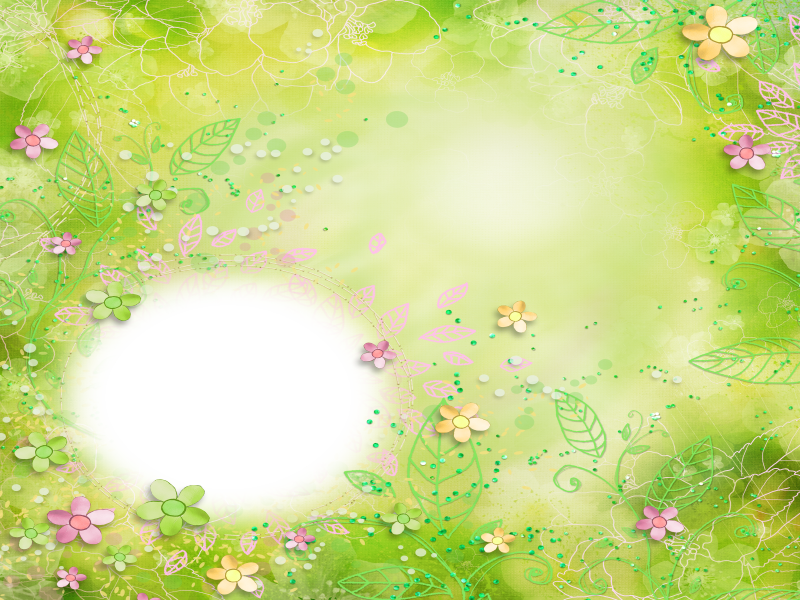 Презентация на тему: 
«Руководство театрализованной деятельностью в детском саду».программа «Детство.ФГОС.средняя группа»
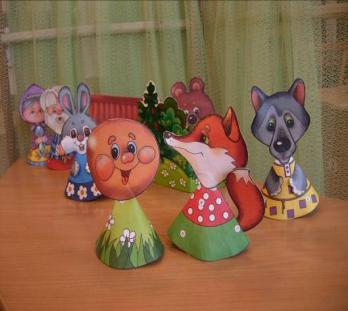 Патрушева З.Е.
Воспитатель МБДОУ №188
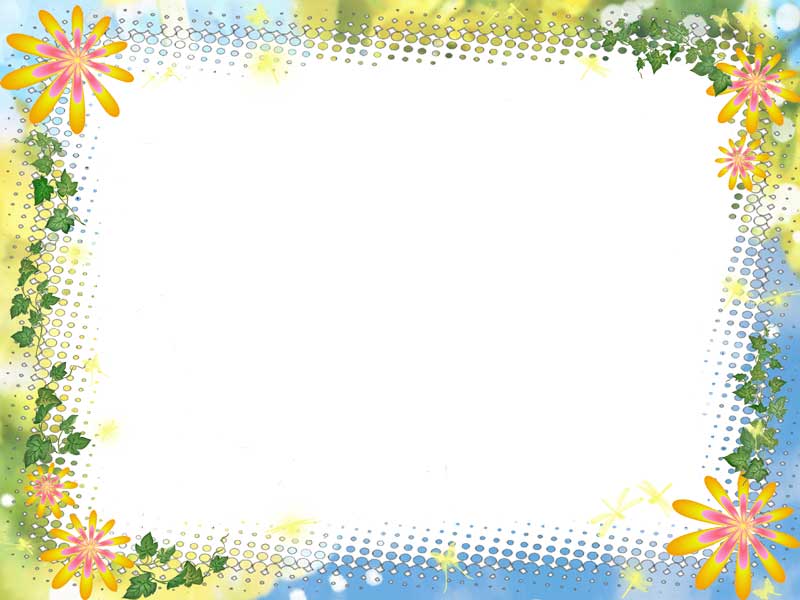 Введение
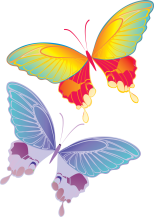 Театр – это волшебный край, в котором ребенок радуется, играя, а в игре он познает мир!
Театрализованная деятельность является источником развития чувств, глубоких переживаний ребенка, приобщает его к духовным ценностям.

Не менее важно, что театрализованные игры развивают эмоциональную сферу, заставляют его сочувствовать персонажам.
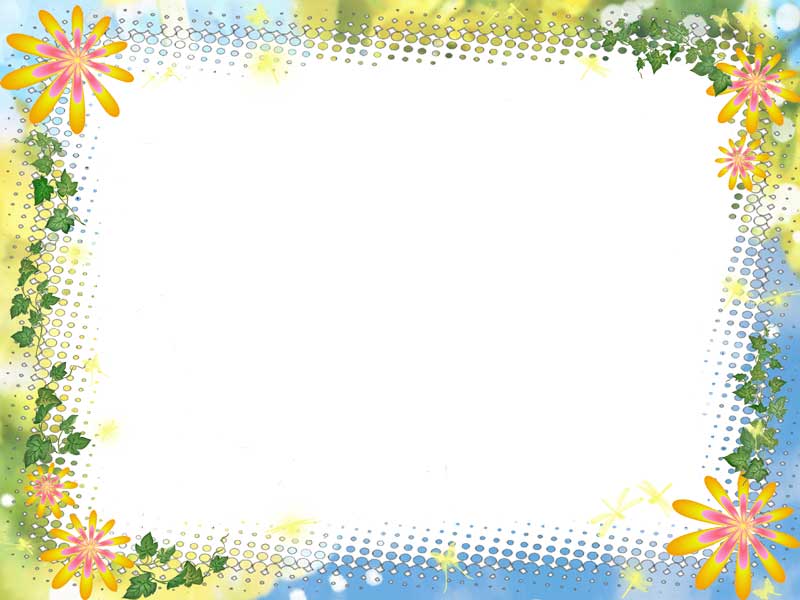 Актуальность
Актуальность театрализованной деятельности заключается в том, что театрализованная деятельность является одним из самых популярных и увлекательных направлений в дошкольном воспитании. С точки зрения педагогической привлекательности можно говорить об универсальности, игровой природе и социальной направленности, а также о коррекционных возможностях театра
СРЕДНИЙ   ДОШКОЛЬНЫЙ ВОЗРАСТ
Педагог занимает позицию помощника: просит ребенка пояснить смысл
действий, побуждает к ролевой речи («Что сказал?», «Куда пошел?), иногда выступая носителем игровых умений, показывая при помощи игрушек и предметов-заместителей фантастические истории, что помогает ребенку включиться в подобную деятельность.
Педагог создает условия для коллективных режиссерских игр. В предметно-игровой среде кроме образных игрушек должен
быть разнообразный бросовый материал (дощечки, катушки, небьющиеся пузырьки и др.), способствующий развитию воображения, способности 
действовать с предметами-заместителями
ИГРА-ДРАМАТИЗАЦИЯ    «Заюшкина избушка»средняя группа.
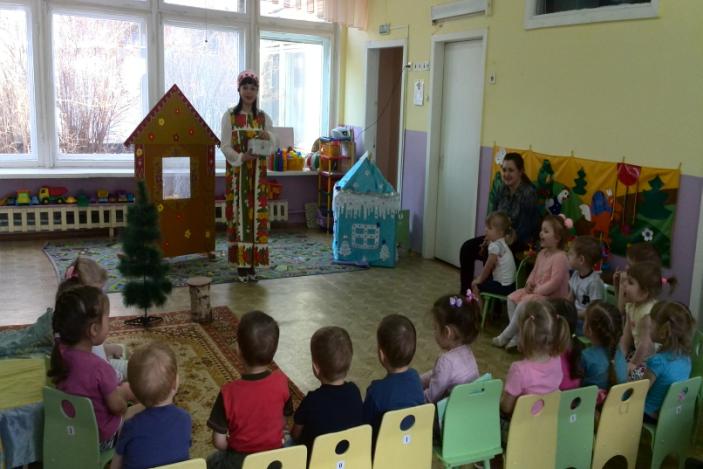 У лесочка на опушке                   В лубяной своей избушке                  Мирно Заяц жил косой                  Рядом с рыжею Лисой.                  Но ленивая Лисица                  Не желала потрудиться-                  Дом построить лубяной,                  А вселилась в ледяной
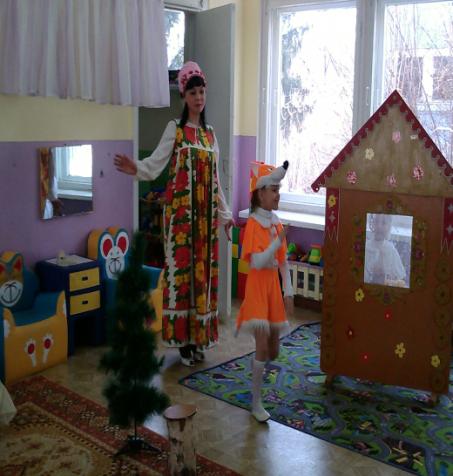 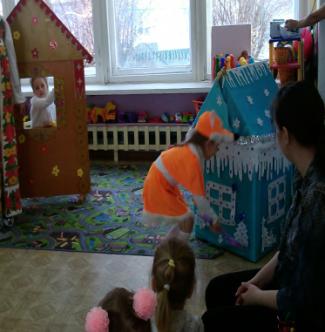 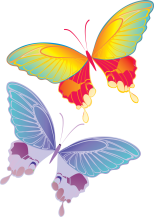 Вот весною лед растаял,                   Ледяной избы не стало…                    Стала хитрая лиса  к заюшке на двор проситься.Но только лиса к зайцу зашла,она его и выгнала! А зайка начал плакать.
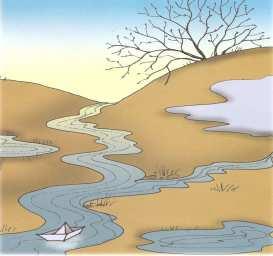 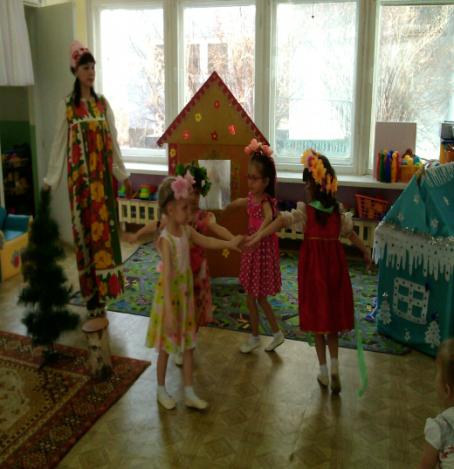 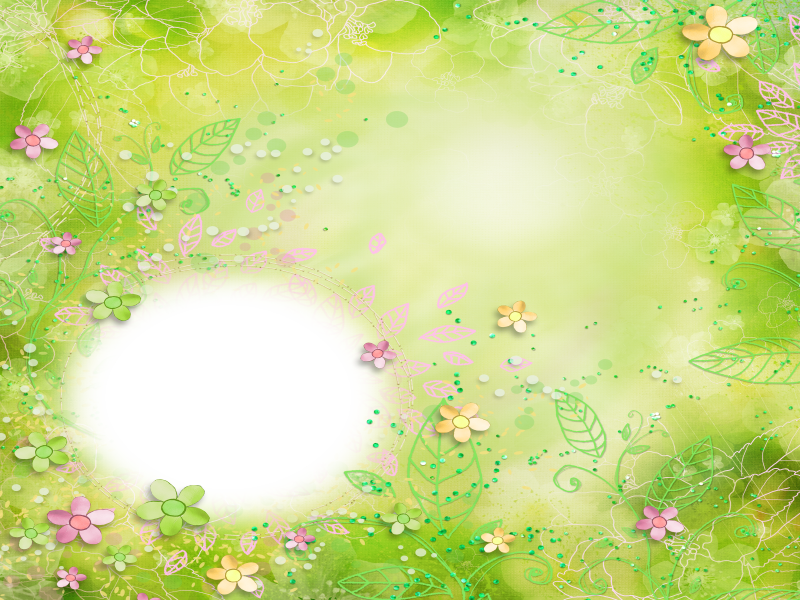 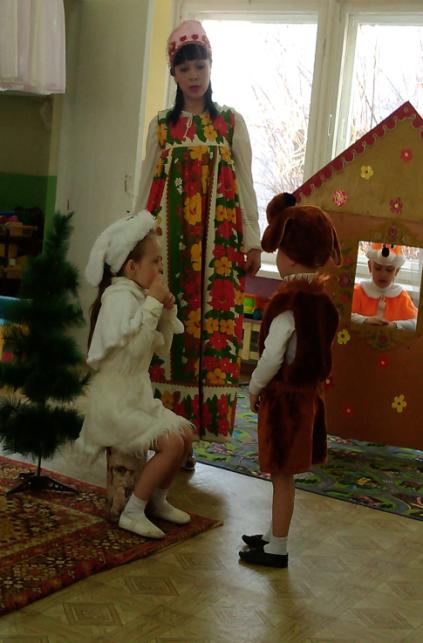 Подошла к нему собака.
Собака:Тяф! Тяф! Тяф!
 О чем ты плачешь?
Почему, дружок не скачешь?Жил я в лубяной избушке
Здесь, на этой вот опушке,а лисица – в ледяной.Как растаял лед весной, Жить ко мне она пришла. Да меня же прогнала.Помогу тебе я заяц!
Собака:      Тяф! Тяф! Тяф! А ну, Лиса,                    Убирайся вон в леса!Ведущий:    А Лисица-то с печи                      Громким голосом кричит:  Лиса:         Вот как выскочу сейчас,                     Только клочья полетят.                     Если же не хочешь драки,                     Убирайся вон, Собака!Испугалась собака и убежала в лес.
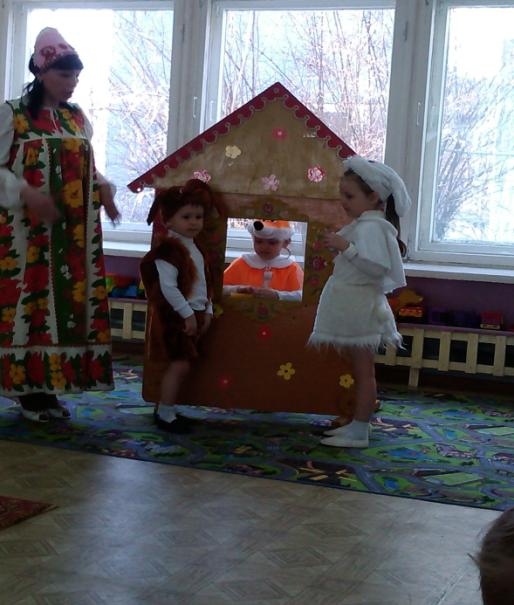 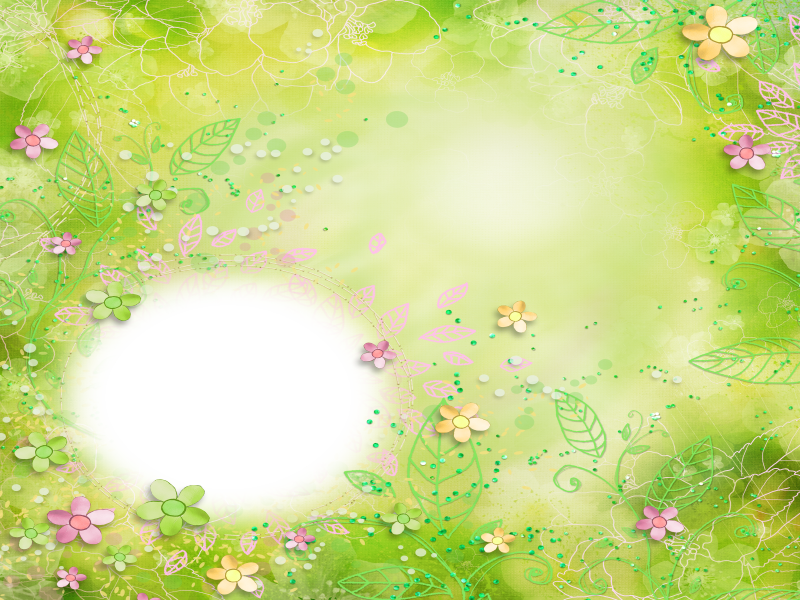 .
Снова Зайка горько плачет
                    Не зовет друзей, не скачет.
  Вот бежит к нему Волчок…
Волк: Что ты, Заинька, не весел
          Буйну голову повесил?
Заяц: Как же мне не плакать, волк?
Жил я в лубяной избушке, здесь, на этой вот опушке,а лисица - в ледяной,как растаял снег весной,
жить ко мне она пришла .
 И меня же прогнала!!!
Волк:Помогу твоему горю,
 Лиску, рыжую плутовку Прогоню я быстро, ловко!!!
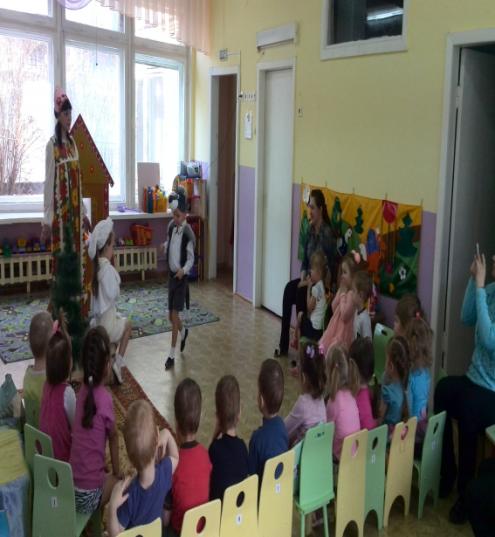 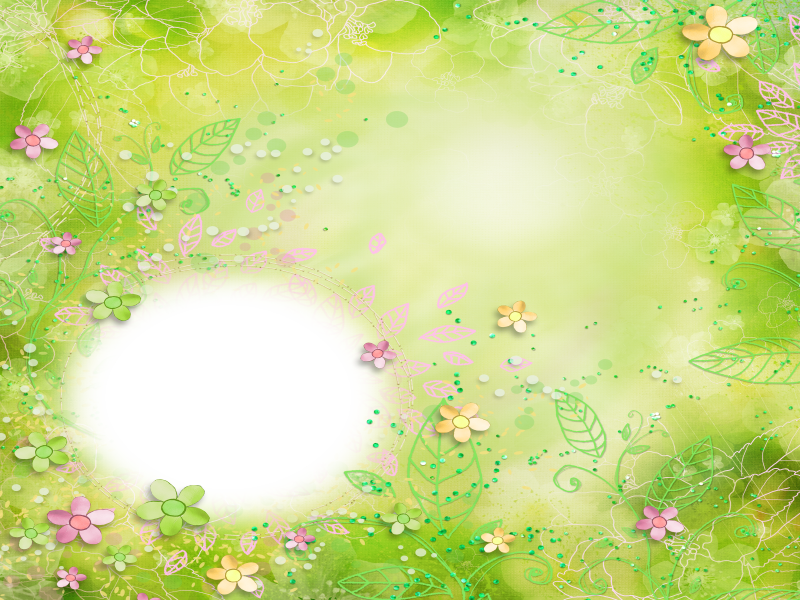 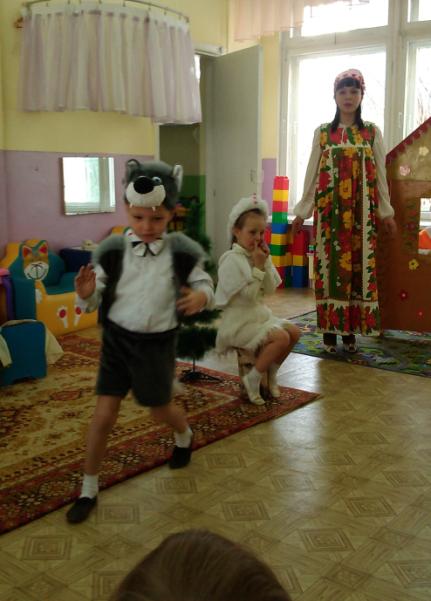 Волк:         Эй, Лиса, поди с печи!!!
Лиса: Кто там хочет калачи? Вот как выскочу сейчас,
  Только клочья полетят…
Волк:  Ладно, Заинька, пока…
Шкура очень дорога…
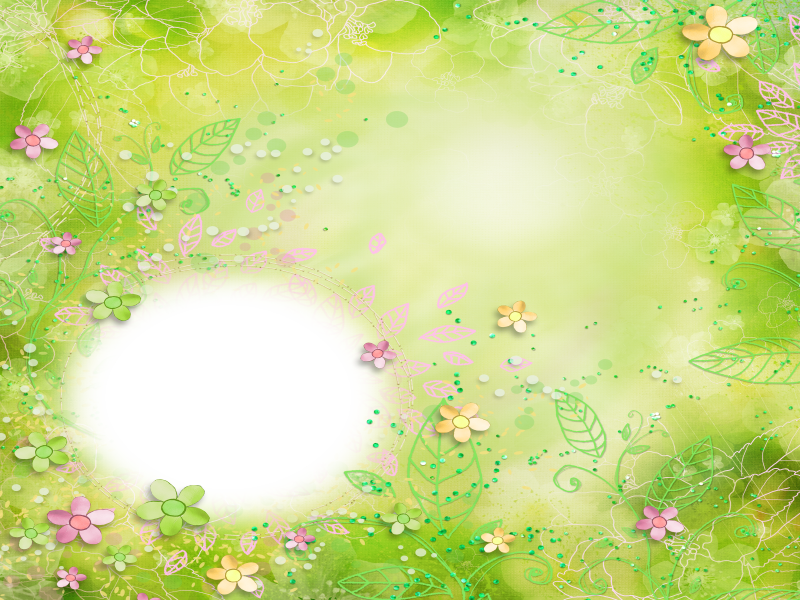 Медведь   (добродушно).
                  Полно, Заинька, реветь!
                  Ты, ответь мне, сделай милость,
                  Что с тобою приключилось?
Заяц:         Как не плакать, дедушка,
                  Дедушка-Медведушка?
                  Жил я в лубяной избушке
                 Здесь на этой вот опушке,
                 А Лисица – в ледяной.
                 Как  растаял снег весной,
                 Жить ко мне она пришла 
                 Да меня же прогнала.
Медведь:  Не горюй, дружок!
                  Лису…Я заставлю 
                  Жить в лесу…
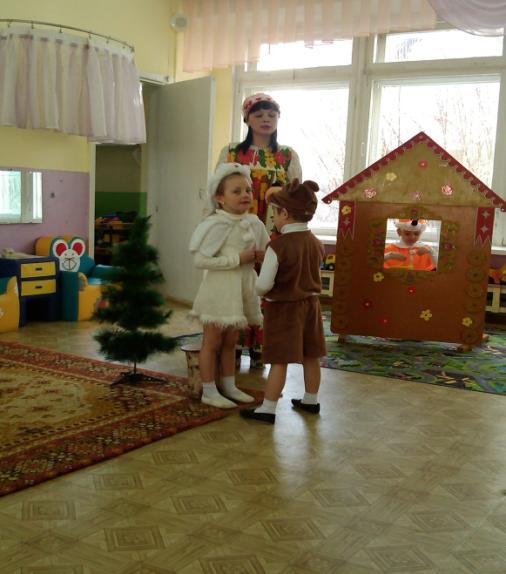 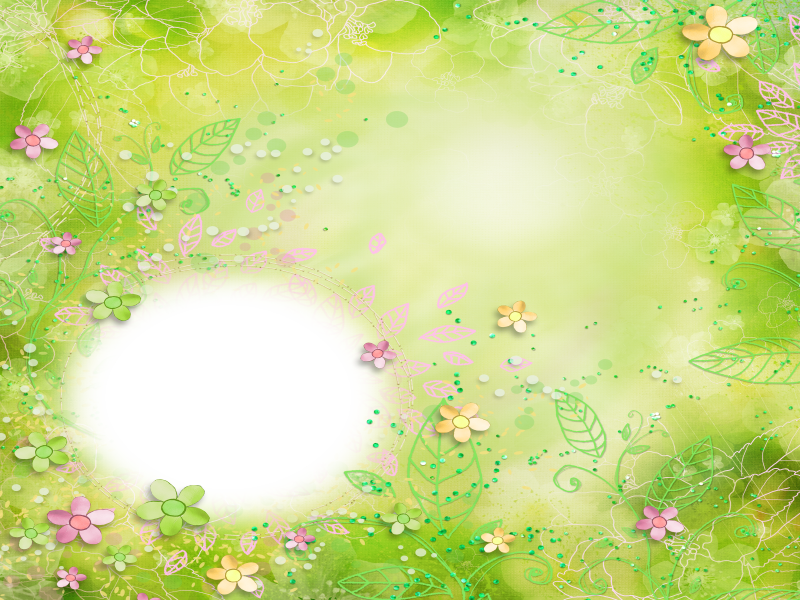 Ведущий:  Даже Мишка не помог….
                    Жалко Зайку…
На сцене появляется Петух с косой на плече, подходит к плачущему Зайцу. 
Ведущий:   Вот идет Петух с косой!!!
Петух:         Плачешь ты о чем Косой?
Заяц:           Жил я в лубяной избушке
                    Здесь на этой вот опушке
                    А Лисица – в ледяной.
                    Как растаял снег весной,
                    Жить ко мне она пришла 
                    И меня же прогнала.
Петух          (уверенно, весело).
                    Не горюй, приятель! Вскоре
                    Твоему поможем горю!
                    Покажу Лисе косу-
                   Живо выгоню Лису!
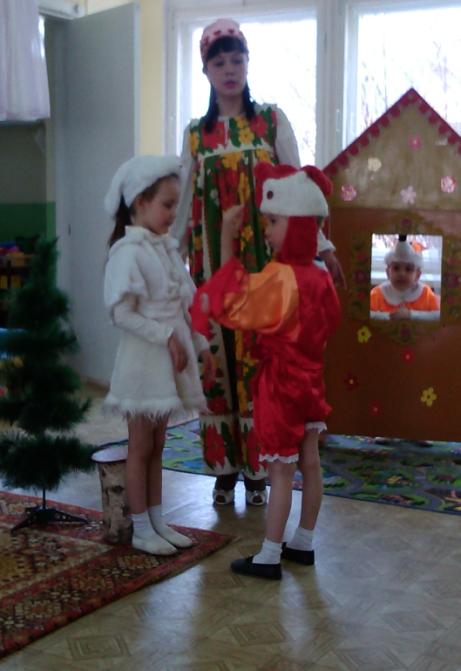 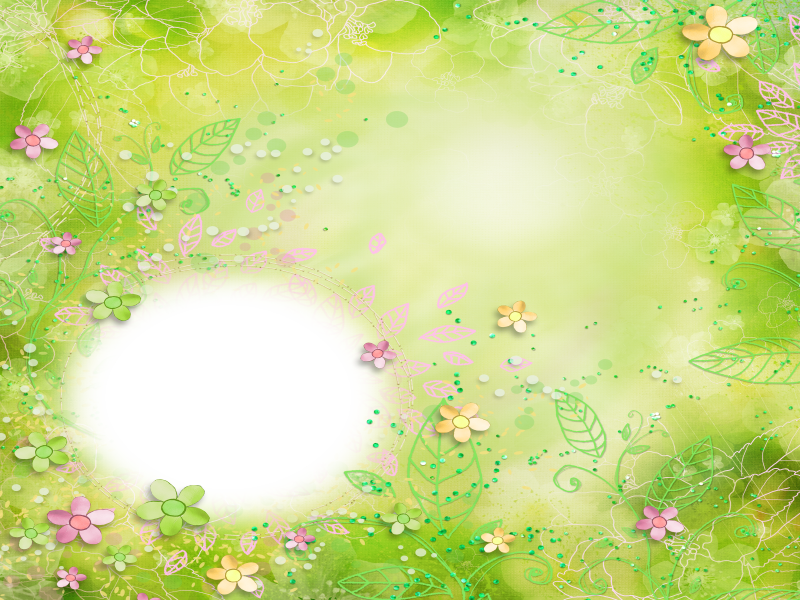 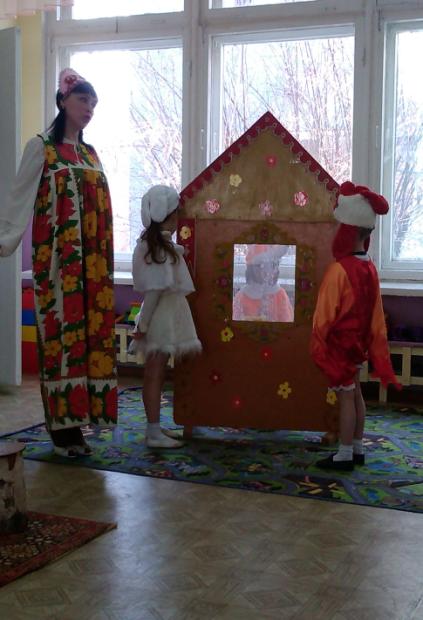 Ведущий:  Петух к избушке
                  Что стояла на опушке
                  Подошел…Пошла потеха!
                 Стало рыжей не до смеха!
Петух:      Ку-ка-ре-ку! Вон Лиса!
                  Вот возьму косу на плечи…
                 Я иду Лису посечи!
Лиса (испуганно).
                  Что ты, Петя, не спеши!
                  Мне одеться разреши!
Петух:       Прекрати пустые речи!
                  Прочь пошла, плутовка, с печи!
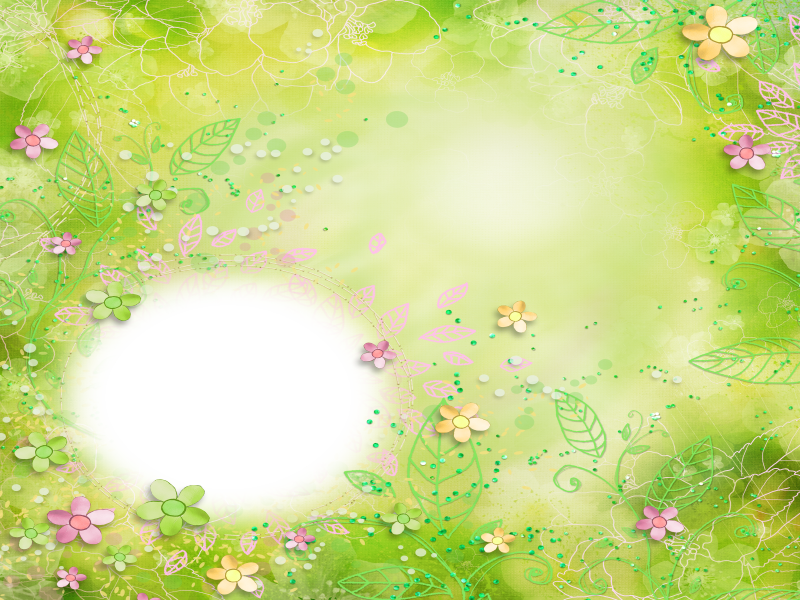 Ведущий:   Ох и струсила Лиса…
                   Прыг с печи- да и в леса
                   Припустила во весь дух:
                   Напугал ее Петух.
                   С той поры Зайчишка с Петей-
                   Лучшие друзья на свете.
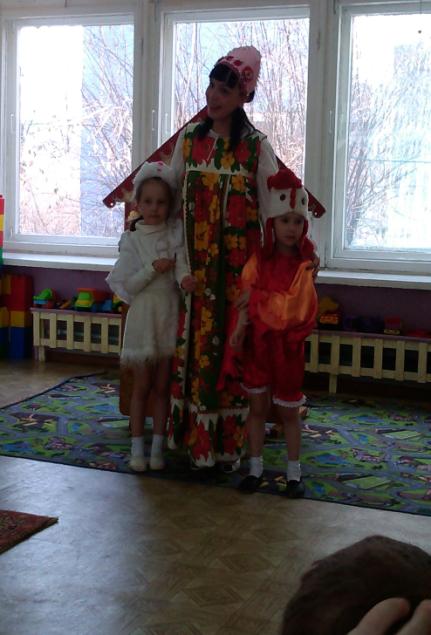 На лесной живут опушке
                    В лубяной своей избушке.
                    И теперь из самовара
                    Чай морковный пьют на пару,
                    Сушки-пряники жуют,
                    Веселятся и поют…
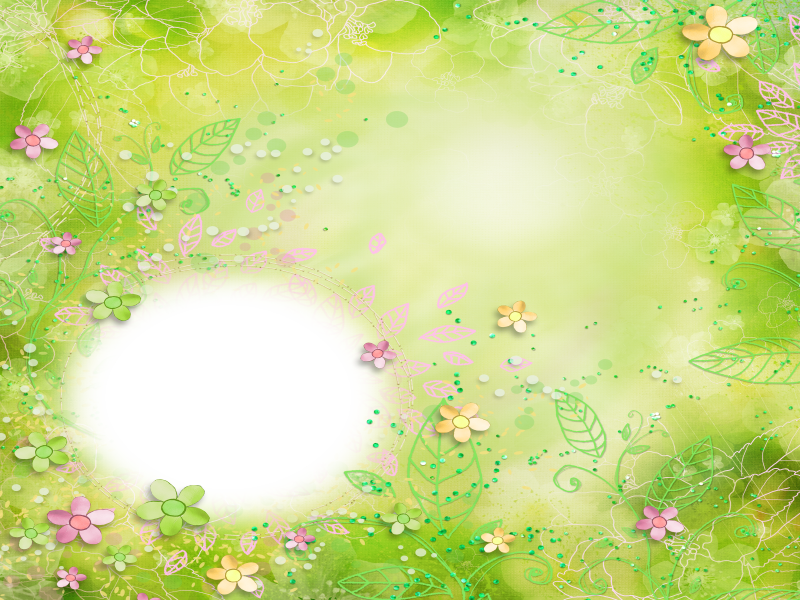 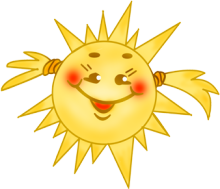 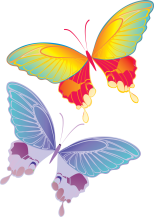 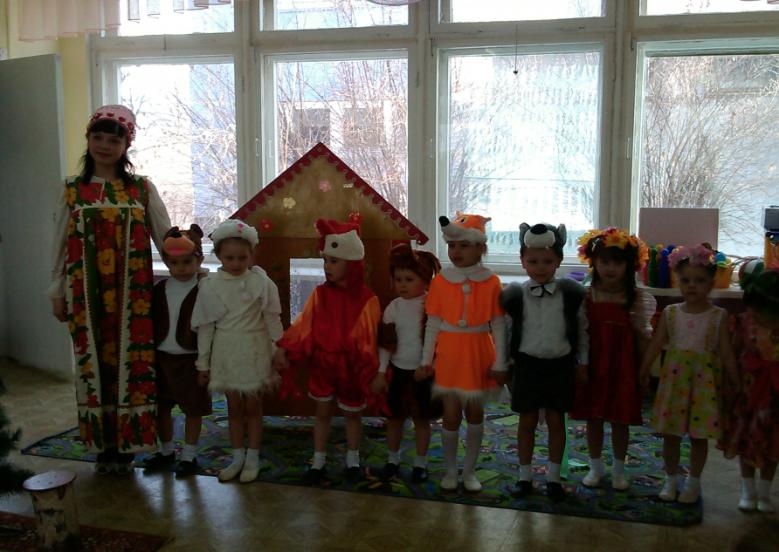 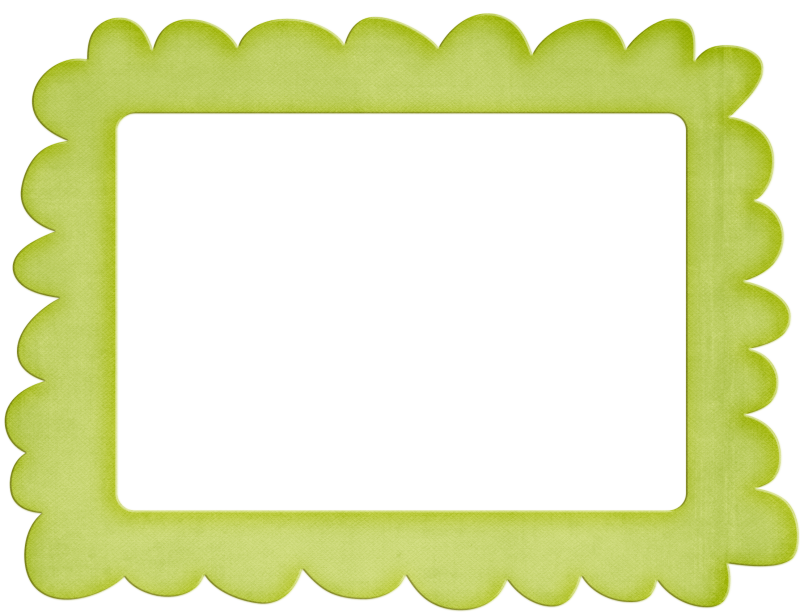 Спасибо за внимание!
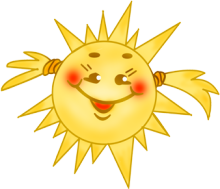 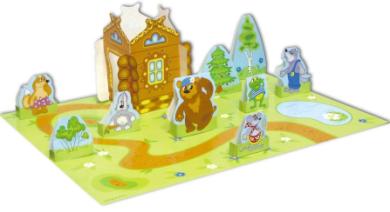